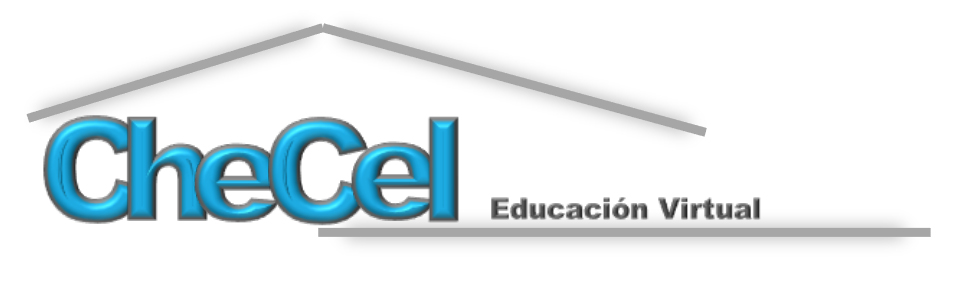 Título de la presentación
Inicio o división del tema (opcional)
Contenido
Contenido